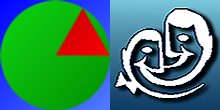 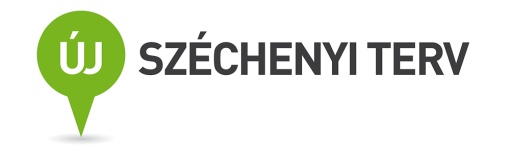 Fülemüle Tehetségnap 2013.
Az Egressy Gábor Két Tanítási Nyelvű Szakközépiskola díjátadója:
A program  az Informatika - Számítástechnika Tanárok Egyesülete TÁMOP - 3.4.3-08/1-2009-0017, a Mérei Ferenc Fővárosi Pedagógiai és Pályaválasztási Tanácsadó Intézet TÁMOP-3.4.4/B-08/2/KMR-2009-0030, valamint az Egressy Gábor Kéttannyelvû Műszaki Szakközépiskola és a Dr. Török Béla Óvoda, Általános Iskola, Speciális Szakiskola, Egységes Gyógypedagógiai Módszertani Intézmény, Diákotthon TÁMOP - 3.4.3-08/1-2009-0027 projektjei eredményeinek fenntartása keretében kerül megrendezésre.
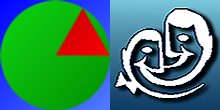 Fülemüle Tehetségnap 2013.Egressy matematika verseny
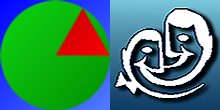 Fülemüle Tehetségnap 2013.Gordiusz Matematika Verseny (területi forduló):
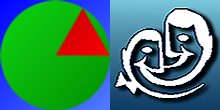 Fülemüle Tehetségnap 2013.Gordiusz Matematika Csapat Verseny (területi forduló):
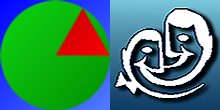 Fülemüle Tehetségnap 2013.Természetbúvár vetélkedő
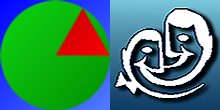 Fülemüle Országos Informatika Verseny és tehetségnap támogatói
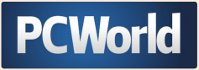 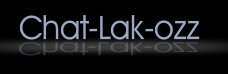 Viacom Informatikai Kereskedelmi és Szolgáltató Kft.
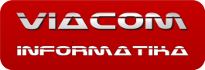 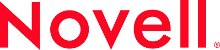 Novell Magyarország
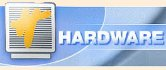 HARDWARE Számítástechnikai és Szolgáltató Szövetkezet
Alapítvány az Egressy Gábor Iskoláért
Nagyothalló Gyermekekért Alapítvány